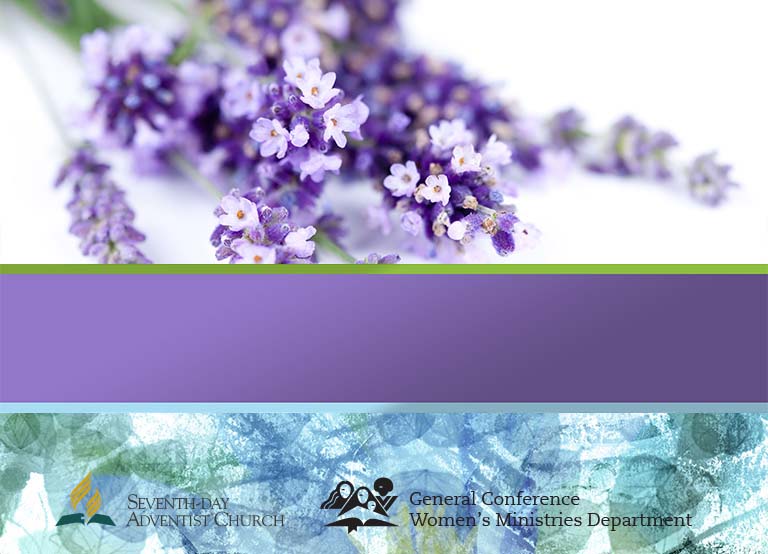 Salud Mental 
Para la Mujer

Entrenamiento
Vive Bien
PIENSA BIEN,
Un Recurso para las Iglesias sobre  Ministerio  de Salud  Integral
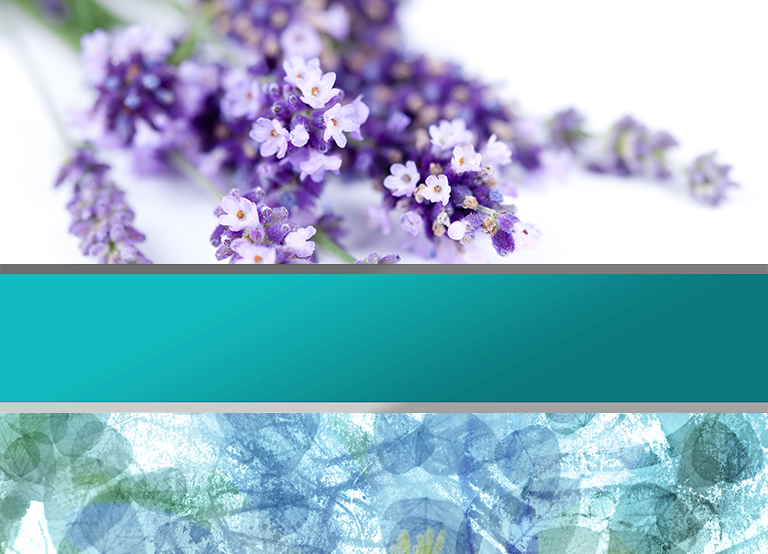 Relaciones Saludables a Puertas Cerradas
por Katia Reinert
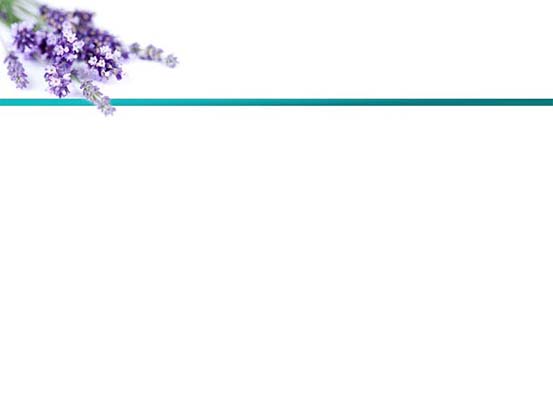 LA HISTORIA DE UNA MUJER…
[Speaker Notes: LA HISTORIA DE UNA MUJER
 
Conoce a Ana. A los 24 años de edad, tenía muchos problemas de salud, pero nunca los había discutido con un médico. Vio un rayo de esperanza cuando aprendió acerca de los signos y síntomas de la depresión y la ansiedad durante un congreso de Ministerio de la Mujer. Al compartir sus luchas con una enfermera, Ana le contó que desde la edad de tres años había sido golpeada por sus padres por mojar la cama. A medida que fue creciendo, sus episodios de incontinencia continuaron, así como las palizas. El temor constante de ser lastimada por algo que estaba fuera de su control, era más de lo que podía soportar. Se sentía avergonzada e indefensa. Cuando llegó a la adolescencia, su incontinencia se volvió menos frecuente, pero comenzó a experimentar pesadillas y ataques de ansiedad. “Sentía vergüenza y pensaba que nadie iba a querer casarse se conmigo”, dijo con tímida voz. “Pero agradezco a Dios que me casé con un hombre bondadoso”.
 
 
Gracias al apoyo de su esposo,  la incontinencia de Ana disminuyó, pero continuaron sus pesadillas y dolores de cabeza. A menudo, cuando se despertaba de un sueño aterrador, sentía las sábanas empapadas. ¿Superaría alguna vez este problema? ¿Por qué estaba ocurriendo todavía? Tenía también ataques de pánico y estallaba en palpitaciones y respiración acelerada. De alguna manera fue capaz de ocultarlo de su esposo y no le dijo nada por temor al rechazo. Mientras compartía su penosa experiencia con la enfermera, Ana dijo que se sentía avergonzada y anhelaba sanar de sus dolores de cabeza, las palpitaciones y el dolor emocional. Cuando se le preguntó qué la hacía sentirse mejor, dijo: “Cuando oro y alabo a Dios me siento mejor. Mis temores y problemas parecen empequeñecer”.
 
Los síntomas de Ana no son infrecuentes en el trastorno de estrés postraumático (PTSD), una enfermedad que sufren los que han experimentado situaciones traumáticas. Como ella, muchas mujeres luchan en silencio con problemas físicos, sociales y mentales, como resultado de abuso o violencia que puede haber comenzado a temprana edad.]
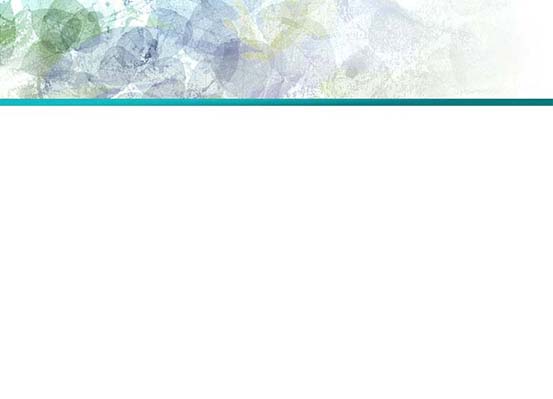 VIOLENCIA DE GÉNERO: UNA PREOCUPACIÓN GLOBAL
La violencia contra mujeres y niñas es posiblemente la violación a los derechos civiles más generalizada  que conocemos hoy.
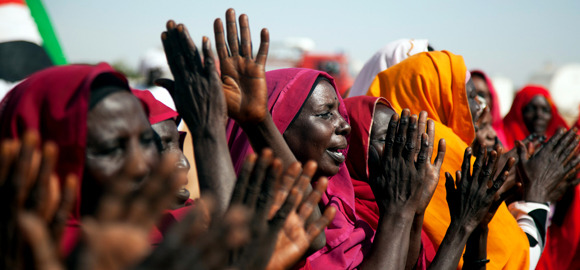 [Speaker Notes: VIOLENCIA DE GÉNERO: UNA PREOCUPACIÓN GLOBAL

La violencia contra mujeres y niñas es posiblemente la violación a los derechos civiles más generalizada  que conocemos hoy. De acuerdo a la Organización Mundial de la Salud (WHO), la violencia contra la mujer (VAW) es una experiencia muy extendida en todo el mundo, con serias implicaciones de salud pública, de proporciones epidémicas. La violencia contra la mujer devasta vidas, fractura comunidades y  detiene el desarrollo. Toma muchas formas y ocurre en muchos lugares, incluyendo la violencia doméstica en el hogar, abuso sexual de niñas en escuelas, acoso sexual en el trabajo, violación por parte de los esposos y extraños, en campos de refugio, o como táctica de guerra.
 
Las consecuencias de esta violación a los derechos humanos acarrean problemas mayores, no solamente para la mujer, sino también para su familia, la comunidad y el mundo. Para la comunidad,  la violencia contra la mujer continúa siendo un problema oculto, con grandes costos de vidas humanas y de cuidados de salud, como resultado de nulas o insuficientes denuncias. En cada víctima,  la violencia contra la mujer produce no solo  lesiones corporales, sino serias consecuencias de salud que pueden conducir a una discapacidad de toda la vida y aun la muerte.
 
 
La violencia entre parejas (IPV) es la forma más común de violencia contra la mujer; y la violencia sexual, ya sea de parte de la pareja, de conocidos o extraños, afecta primordialmente a mujeres y niñas. Otras formas de violencia contra la mujer incluyen acoso sexual y abuso de parte de figuras de autoridad, trata de mujeres con fines de trabajo forzado o sexual, prácticas tradicionales tales como matrimonios forzados o matrimonios de niñas, y la violencia relacionada con la dote. La violencia contra la mujer se relaciona a menudo con prejuicios sociales y de género y, en su forma más extrema, puede tener el efecto de  muerte violenta o infanticidio femenino.]
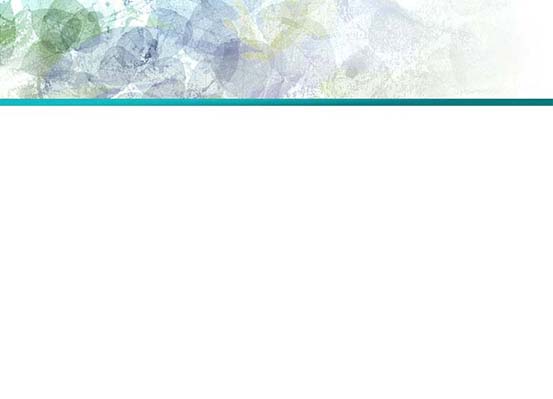 DATOS GLOBALES ACERCA DE LA VIOLENCIA DE GÉNERO
La mujer está  sujeta a la violencia como mujer, independientemente de su estatus económico, rural o urbano, de su fe o su ubicación geográfica. 
Las  Naciones Unidas estiman que globalmente, al menos una de cada tres mujeres experimentan  violencia física o sexual durante su vida.
[Speaker Notes: DATOS GLOBALES ACERCA DE LA VIOLENCIA DE GÉNERO

La mujer está  sujeta a la violencia como mujer, independientemente de su estatus económico, rural o urbano, de su fe o su ubicación geográfica. —ÚNETE para poner fin a la violencia contra la mujer.

Las  Naciones Unidas estiman que globalmente, al menos una de cada tres mujeres experimentan  violencia física o sexual durante su vida. —New Internationalist, noviembre de 2010

Entre las mujeres en edad de 15 a 44 años, los actos de violencia causan más muertes y discapacidad que cáncer, malaria, accidentes automovilísticos o guerra, combinado todo. —  Comisión Nacional Unifem de los Estados Unidos/NCC online, noviembre de 2010

En Sudáfrica, una mujer es asesinada cada 6 horas a manos de su pareja. —ONU hoja de datos de la mujer (UNWomen)

Las mujeres  y niñas constituyen el 80 por ciento de las cerca de 800,000 personas con quienes se  trafica anualmente, la mayoría (79%)  con propósitos de explotación sexual. —hoja de datos ONU

Entre 100 y 140 millones de niñas y mujeres en el mundo han experimentado  corte o mutilación genital femenina [FGM], con más de 3 millones de niñas en África anualmente en riesgo por esta práctica. — hoja de datos de la mujer –ONU (UNWomen)

En Eritrea 99%  de las mujeres musulmanas y 92% de las mujeres cristianas experimentan  mutilación genital femenina. — EL Atlas Mundial de la Mujer - The Penguin, 2006

Más de  60 millones de niñas alrededor del mundo son niñas casadas antes de tener 18 años, principalmente en Asia del Sur y la región subsahariana del África. —hoja de datos de la mujer ONU (UNWomen)

Una de cada cuatro mujeres experimenta violencia sexual o física durante el embarazo. —hoja de datos de la mujer ONU (UNWomen)

En la mayoría de las guerras y en situaciones después de los conflictos, las mujeres y niñas sufren violación y explotación sexual en escala masiva. —El Defensor de los Derechos Humanos, Amnistía International, abril de 2004

La violencia doméstica solamente, cuesta aproximadamente US$1.16 billones en Canadá y US$5.8 billones en los Estados Unidos. —hoja de datos de la mujer ONU (UNWomen)]
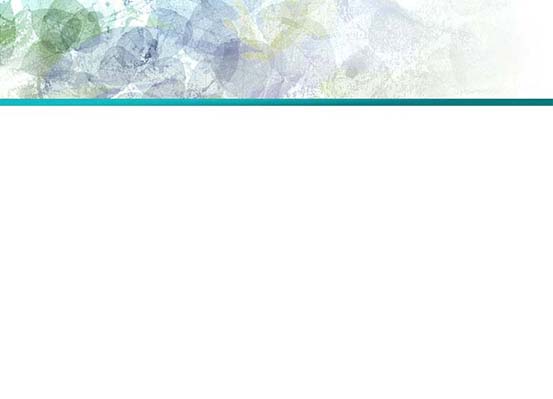 Tres cuartas partes de los adultos analfabetos del mundo son mujeres. Innumerable cantidad de niñas abandonan la escuela por causa de acoso sexual y violencia, o temor a la violencia.
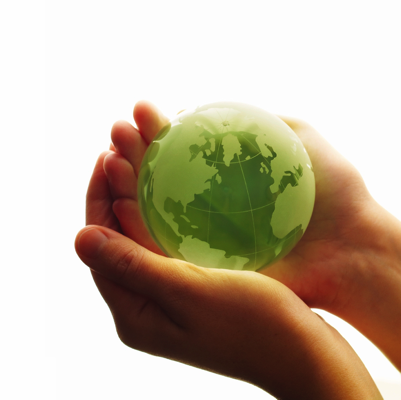 [Speaker Notes: Tres cuartas partes de los adultos analfabetos del mundo son mujeres. Innumerable cantidad de niñas abandonan la escuela por causa de acoso sexual y violencia, o temor a la violencia. —WIRE, Amnesty International, Feb - Marzo, 2010]
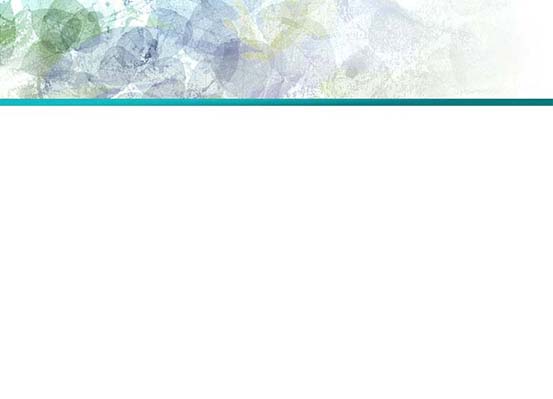 DEFINICIONES DE ABUSO Y VIOLENCIA DE GÉNERO
“Violencia contra la mujer significa cualquier acto de violencia de género que resulta, o puede resultar en,  daño o sufrimiento físico, sexual o psicológico en las mujeres, incluyendo amenaza de tales actos, coerción o privación arbitraria de la libertad, ya sea que ocurra en la vida privada o pública”—Asamblea General de la ONU (resolución 48/104, diciembre de 1993).
[Speaker Notes: DEFINICIONES DE ABUSO Y VIOLENCIA DE GÉNERO

Las Naciones Unidas (ONU) definen violencia contra la mujer como sigue: “Violencia contra la mujer significa cualquier acto de violencia de género que resulta o puede resultar en,  daño o sufrimiento físico, sexual o psicológico en las mujeres, incluyendo amenaza de tales actos, coerción o privación arbitraria de la libertad, ya sea que ocurra en la vida privada o pública”—Asamblea General de la ONU (resolución 48/104, diciembre de 1993).
 
 
Los Centros de Control de Enfermedades (CDC) en los Estados Unidos  definen violencia entre la pareja íntima (IPV) como una “violencia física o sexual de hecho, o en forma de  amenaza,  o abuso psicológico o emocional dirigidos hacia el cónyuge, ex cónyuge,  a un novio o novia actual  o pasada, o a una persona con la que sales o salías”.]
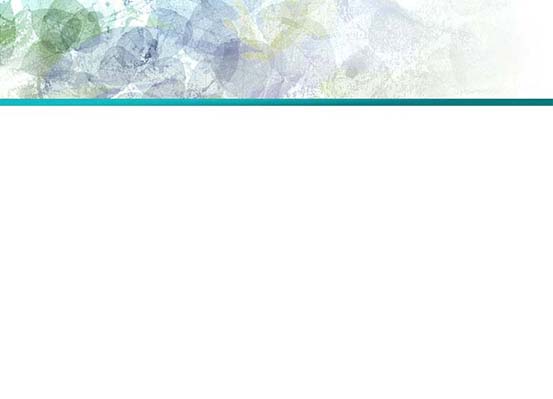 TIPOS DE ABUSO Y VIOLENCIA DE GÉNERO
Violencia en la FAMILIA
Violencia en la COMUNIDAD
Violencia perpetrada por el ESTADO
Violencia  por PRÁCTICAS TRADICIONALES
[Speaker Notes: La violencia puede ocurrir en la familia o en la comunidad. Puede ser perpetrada por el Estado y puede ser condonada por varias culturas a través de prácticas tradicionales. La forma más común es la violencia en la familia. La violencia en la familia, conocida también como violencia doméstica, es un patrón de conducta coercitiva caracterizada por dominación y control de parte de un miembro de la pareja íntima, en perjuicio del otro, a través de una variedad de tácticas,  incluyendo abuso físico, sexual, psicológico, emocional, verbal o económico.

VIOLENCIA EN LA FAMILIA
 
 La violencia física, sexual y psicológica que ocurre en la familia incluye maltrato físico; abuso sexual de niñas en el hogar; violencia relacionada con la dote; violación marital;  mutilación genital femenina y otras prácticas tradicionales que son perjudiciales para la mujer; violencia no conyugal y violencia relacionada con la explotación.
 
La violencia en la familia incluye violencia doméstica; abuso, negligencia o maltrato infantil; abuso, negligencia, o maltrato a ancianos; ser testigos de abuso, y violación marital. Consiste en un patrón de conductas usada por un individuo en la familia para establecer poder y control sobre otros sin considerar sus derechos individuales.
 
 
VIOLENCIA EN LA COMUNIDAD
 
La violencia física, sexual y psicológica que ocurre dentro de una comunidad general, incluye violación; abuso sexual; acoso sexual e intimidación en el trabajo, en instituciones educativas y en otros lugares; la trata de mujeres;  la prostitución forzada; o la violación masiva durante tiempos de guerra.
 
 
VIOLENCIA PERPETRADA POR EL ESTADO
 
 
Esto incluye violencia física, sexual o psicológica perpetrada o condonada por el Estado, dondequiera que ocurra.
 
 
VIOLENCIA POR PRÁCTICAS TRADICIONALES
 
En muchos países, las mujeres caen víctimas de prácticas tradicionales que violan sus derechos humanos. Estas violaciones incluyen corte o mutilación genital femenina (FGM), asesinato por causa de dote, los así llamados “crímenes de honor,” y el matrimonio de niñas a muy temprana edad.]
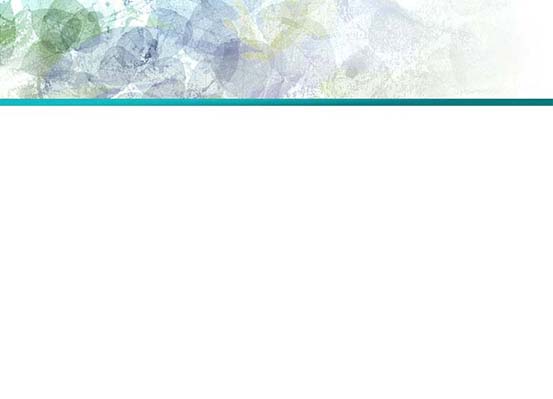 TIPOS DE VIOLENCIA CONTRA MUJERES Y NIÑAS
Maltrato físico: Maltrato físico, lesión, o daño a una persona. 
Abuso sexual: Intento o consumación de incesto, violación, sodomía, exhibicionismo, pornografía, manoseo indeseado, o desnudez forzada.
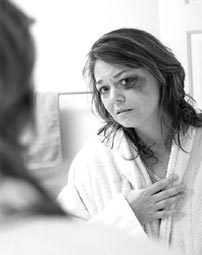 [Speaker Notes: TIPOS DE VIOLENCIA CONTRA MUJERES Y NIÑAS

Maltrato físico: Maltrato físico, lesión, o daño a una persona. Esto incluye prácticas tales como golpear,  sacudir, quemar, restricción forzada, azotar, mutilación genital femenina (FGM). De acuerdo a la Organización Mundial de la Salud,  de 85 a 115 millones de niñas y mujeres  han sufrido alguna forma de mutilación genital y sufren por sus efectos adversos en la salud.
 
 
Abuso sexual: Intento o consumación de incesto, violación, sodomía, exhibicionismo, pornografía, manoseo indeseado, o desnudez forzada. Puede tomar la forma de contacto e interacción entre menores de 18  años y un adulto, en el cual el menor es usado para estimulación sexual del perpetrador u otra persona, o actos sexuales coercitivos y sin mutuo consentimiento entre adultos, especialmente cuando uno de ellos está en posición de poder sobre el otro. 
 
La violación  es una forma de abuso sexual. La violación puede ocurrir en cualquier lugar,  aun en la familia, en la cual puede tomar la forma de violación marital o de incesto. Ocurre en la comunidad, donde una mujer puede caer presa de cualquier abusador. También ocurre en situaciones de conflictos armados y en campos de refugio. Se incluye el asalto sexual dentro del matrimonio, bajo la categoría de  violación, por razón de las actitudes de la comunidad prevalecientes en muchos lugares —posturas que toman las fuerzas del orden, líderes locales, vecinos y aun dirigentes de la iglesia—las cuales permiten que este tipo de violencia quede sin castigo. La prostitución forzada y el tráfico de mujeres  es otra forma de abuso sexual. Muchas mujeres son forzadas a la prostitución ya sea por sus padres, esposos o novios—o como resultado de la dificultad económica y condiciones sociales en las que se encuentran.]
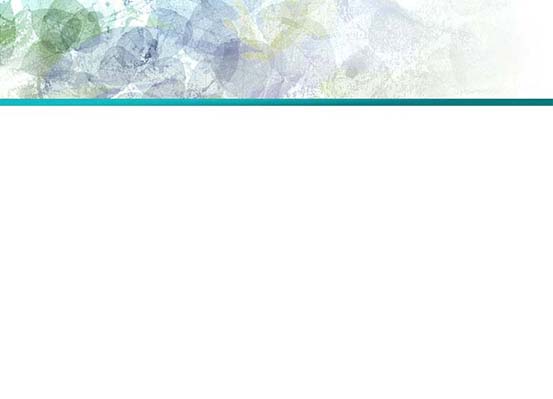 TIPOS DE VIOLENCIA CONTRA MUJERES Y NIÑAS
Acoso sexual: Avances sexuales no deseados, solicitud de favores sexuales u otras conductas verbales o físicas de naturaleza sexual. 

Negligencia y ser testigo de abuso: La negligencia ocurre cuando hay un acto de negligencia en proveer para las necesidades básicas.
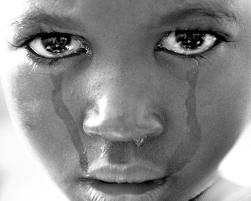 [Speaker Notes: Acoso sexual: Avances sexuales no deseados, solicitud de favores sexuales u otras conductas verbales o físicas de naturaleza sexual. El acoso sexual en el lugar de trabajo es una  creciente preocupación para las mujeres. Los empleadores abusan de su autoridad para buscar favores sexuales de compañeras de trabajo o subordinadas, prometiendo algunas veces ascensos u otras formas de avance profesional.
 
 
Negligencia y ser testigo de abuso: La negligencia ocurre cuando hay un acto de negligencia en proveer para las necesidades básicas—alimento, techo, vestido, cuidado de la salud o protección de los niños, los ancianos, u otras personas vulnerables. Se ha encontrado que el ser testigos del abuso en el hogar tiene tal impacto perjudicial sobre los niños, como si fueran ellos los maltratados, y es considerado como abuso en sí en algunas partes.]
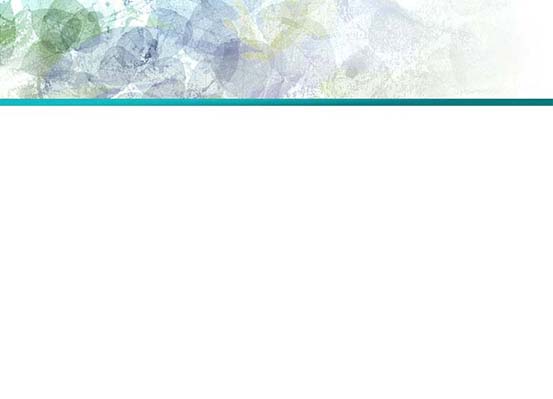 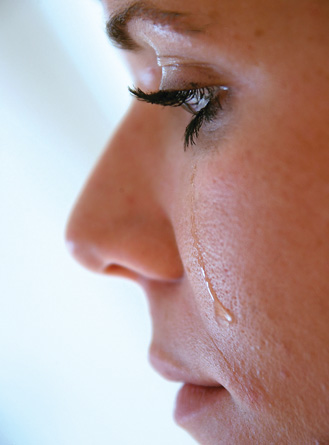 Abuso psicológico o emocional: Conducta verbal u otra conducta que causa daño a la salud  mental, emocional o espiritual.  Puede ser en forma de ataques a la autoestima  y sentido de sí mismo, amenazas, insultos, avergonzar, falta de afecto o aislamiento
[Speaker Notes: Abuso psicológico o emocional: Conducta verbal u otra conducta que causa daño a la salud  mental, emocional o espiritual.  Puede ser en forma de ataques a la autoestima  y sentido de sí mismo, amenazas, insultos, avergonzar, falta de afecto o aislamiento]
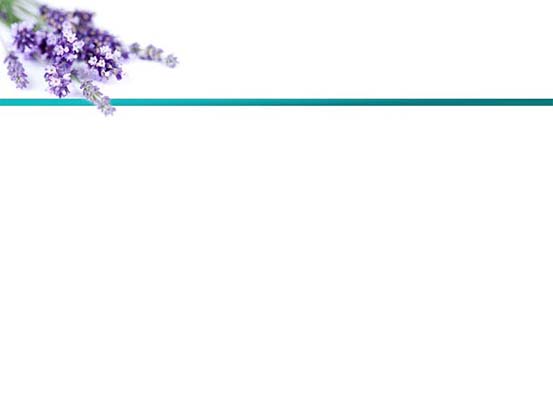 VIOLENCIA DE GÉNERO: NOMBRES Y TIPOS COMUNES
•   Violencia o abuso doméstico
•   Violencia familiar
•   Violencia en citas de parejas
•   Violencia de género
•   Violencia entre parejas íntimas (IPV )
•   Maltrato, negligencia o abuso infantil
•   Maltrato, negligencia o abuso de ancianos
•   Violación
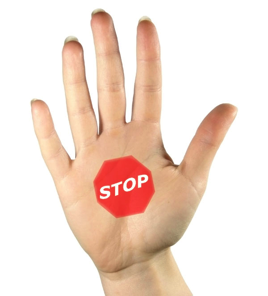 [Speaker Notes: VIOLENCIA DE GÉNERO: NOMBRES Y TIPOS COMUNES

•   Violencia o abuso doméstico
•   Violencia familiar
•   Violencia en citas de parejas
•   Violencia de género
•   Violencia entre parejas íntimas (IPV )
•   Maltrato, negligencia o abuso infantil
•   Maltrato, negligencia o abuso de ancianos
•   Violación]
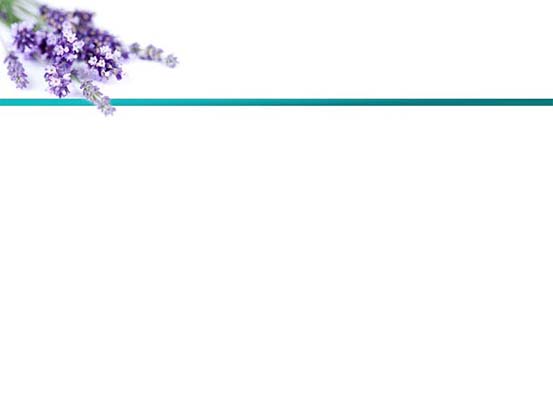 VIOLENCIA DE GÉNERO: NOMBRES Y TIPOS COMUNES
•   Negligencia
•   Ser testigo del abuso
•   Abuso conyugal
•   Maltrato físico
•   Matrimonio de menores: cualquier menor de 18 años
•   Asesinatos por causa de dote
•   Crímenes de honor
•   Negligencia hacia la hija por preferencia hacia el hijo
•   Acoso sexual
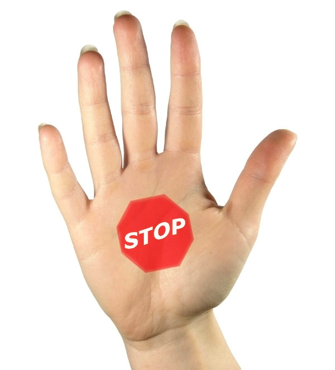 [Speaker Notes: •   Negligencia
•   Ser testigo del abuso
•   Abuso conyugal
•   Maltrato físico
•   Matrimonio de menores: cualquier menor de 18 años
•   Asesinatos por causa de dote
•   Crímenes de honor
•   Negligencia hacia la hija por preferencia hacia el hijo
•   Acoso sexual]
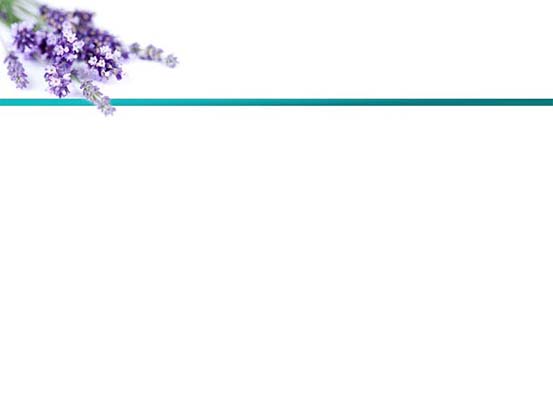 VIOLENCIA DE GÉNERO: NOMBRES Y TIPOS COMUNES
•   Embarazo o esterilización forzada
•   Aborto no deseado
•   Esclavitud sexual
•   Prostitución forzada
•   Tráfico sexual
•   Costumbres en relación a la herencia, que van contra la mujer
•   Pornografía y pedofilia
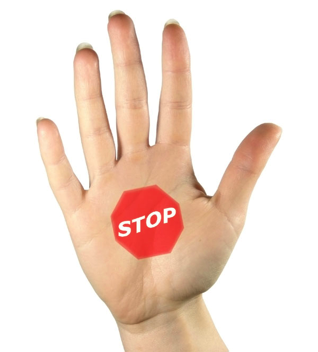 [Speaker Notes: •   Embarazo o esterilización forzada
•   Aborto no deseado
•   Esclavitud sexual
•   Prostitución forzada
•   Tráfico sexual
•   Costumbres en relación a la herencia, que van contra la mujer
•   Pornografía y pedofilia]
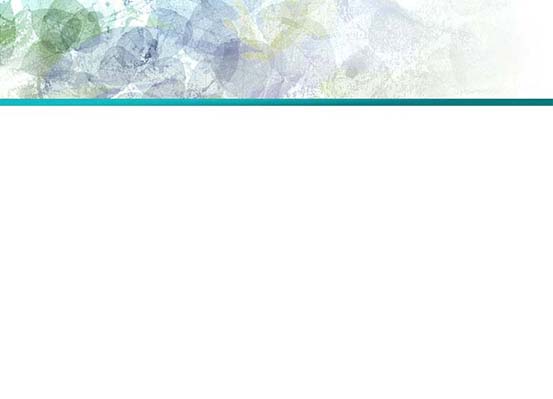 IMPACTO SOBRE LA SALUD
La exposición permanente al abuso y al estrés crónico puede causar enfermedad y aun la muerte. Los estudios muestran que el sistema inmune es menos efectivo cuando  hay un conflicto entre los cónyuges.
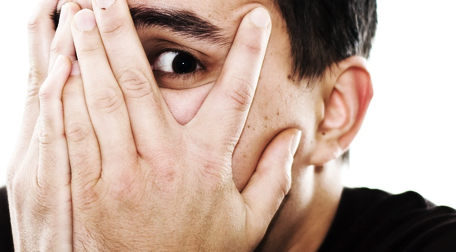 [Speaker Notes: IMPACTO SOBRE LA SALUD

La exposición permanente al abuso y al estrés crónico puede causar enfermedad y aun la muerte. Por ejemplo, nos estamos enterando de que el enfrentar  maltrato infantil y  pobreza a edad temprana, ejerce un impacto negativo en el sistema inmune. En un estudio entre adultos que fueron expuestos a maltrato infantil o pobreza, esto se asociaba con una respuesta inmune pro inflamatoria no regulada, entre tales adultos. Este efecto negativo en el sistema inmune no solamente se ve en casos de  abuso infantil, sino también en adultos, durante conflictos con el cónyuge o compañero. Los estudios muestran que el sistema inmune es menos efectivo cuando  hay un conflicto entre los cónyuges.]
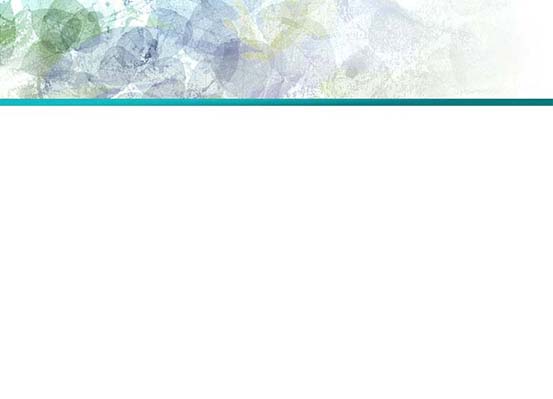 CONSECUENCIAS EN LA SALUD DE LA MUJER
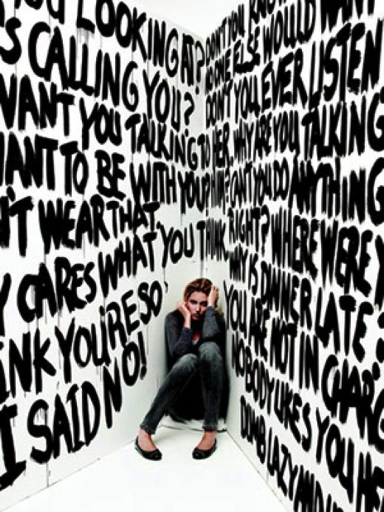 En la mujer adulta, la violencia puede conducir a muchos problemas de salud relacionados a cambios fisiológicos inducidos por el estrés.
[Speaker Notes: CONSECUENCIAS EN LA SALUD DE LA MUJER

En la mujer adulta, la violencia puede conducir a muchos problemas de salud relacionados a cambios fisiológicos inducidos por el estrés. Algunos se relacionan con problemas cardiovasculares o metabólicos como resultado de la respuesta al estrés crónico al cual es sometido el cuerpo. Otros problemas pueden incluir uso de sustancias dañinas o falta de control de la fertilidad y de la autonomía personal, como se ve a menudo en relaciones abusivas.]
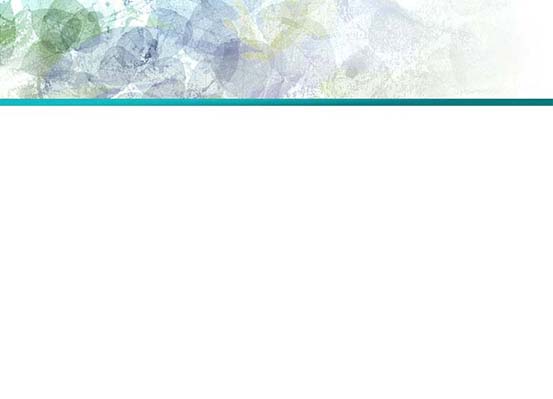 Problemas Reproductivos
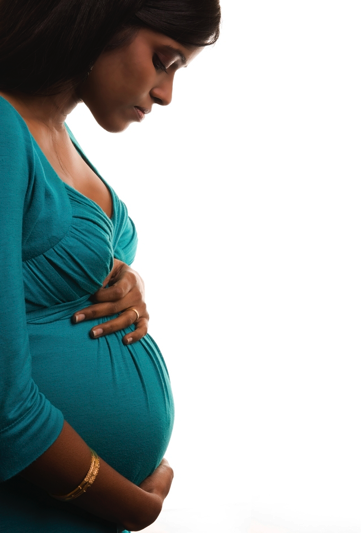 embarazos no deseados
 abortos
embarazos adversos y problemas neonatales o  en los infantes
 infecciones transmitidas sexualmente  (incluyendo VIH y SIDA)
[Speaker Notes: Sabemos que en comparación con sus compañeras no maltratadas, las mujeres abusadas tienen tasas más altas de problemas reproductivos tales como:
 
•   embarazos no deseados
•   abortos
•   embarazos adversos y problemas neonatales o  en los infantes 
•   infecciones transmitidas sexualmente  (incluyendo VIH y SIDA)]
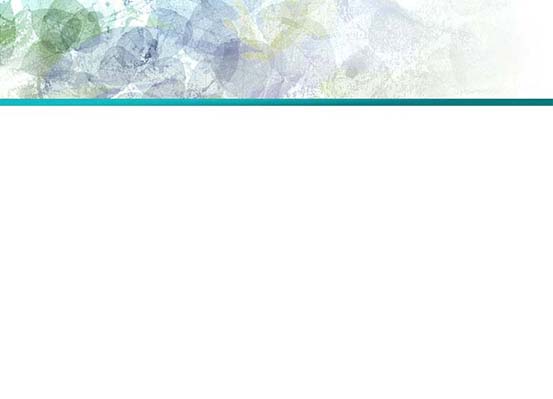 La VIOLENCIA entre PAREJAS ÍNTIMAS  (IPV) es  la  forma  más  común  de  violencia  contra  la   mujer.
•   depresión
•   abuso de bebidas alcohólicas o substancias dañinas
•   trastorno de estrés postraumático
•   ideas y actos de suicidio
•   alta presión sanguínea 
•   altos niveles de glucosa en la sangre
•   sobrepeso u obesidad
•   colesterol alto
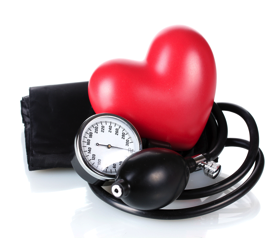 [Speaker Notes: La violencia entre parejas íntimas  (IPV) es  la  forma  más  común  de  violencia  contra  la   mujer.  Un estudio de la Organización Mundial de la Salud en 11 países encontró que entre el 15 y el 71 por ciento  de las mujeres (dependiendo del país) que habían experimentado violencia física o sexual por parte de su esposo o compañero en su vida, tenían problemas de salud, incluyendo:
 
 
•   alta presión sanguínea 
•   altos niveles de glucosa en la sangre
•   sobrepeso u obesidad
•   colesterol alto
•   depresión
•   abuso de bebidas alcohólicas o substancias dañinas
•   trastorno de estrés postraumático
•   ideas y actos de suicidio
 
Estas enfermedades a menudo limitan la habilidad de la mujer para manejar otras enfermedades crónicas tales como la diabetes y la hipertensión.
 
 
Fatalidades: La violencia entre parejas íntimas también puede ser fatal. Estudios realizados en varios países (Australia, Canadá, Israel, Sudáfrica y los Estados Unidos) muestran que entre el  40 y el 70 por ciento de los asesinatos de mujeres fueron perpetrados por su pareja.]
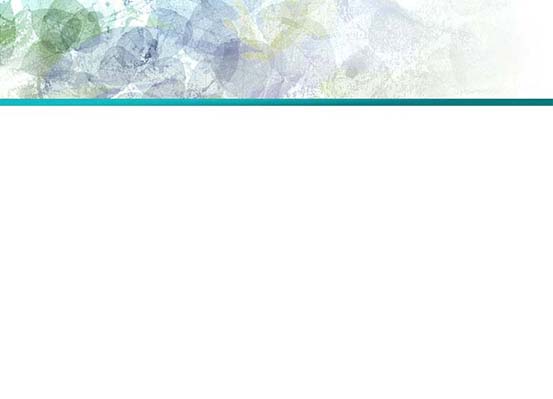 Las mujeres que han experimentado violación o acecho están más propensas a presentar:
•   Mala salud 	mental
•   Asma
•   Síndrome de 	intestino 	irritable
•   Diabetes
•   Dolores de cabeza
 	frecuentes
•   Dolor crónico
•   Dificultad para dormir
•   Limitaciones en su 	actividad
•  Mala salud física
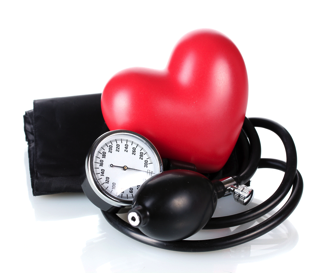 [Speaker Notes: Además, en un informe reciente del Centro de Control de Enfermedades (CDC) en los Estados Unidos, cuando se comparan con hombres y mujeres que no han experimentado abuso, las mujeres que han experimentado violación o acecho por cualquier perpetrador, o violencia física por parte de su pareja, están más propensas a presentar:
 
 
•   Dolores de cabeza frecuentes
•   dolor crónico
•   dificultad para dormir
•   limitaciones en su actividad
•   mala salud física
•   mala salud mental
•   asma
•   síndrome de intestino irritable
•   diabetes]
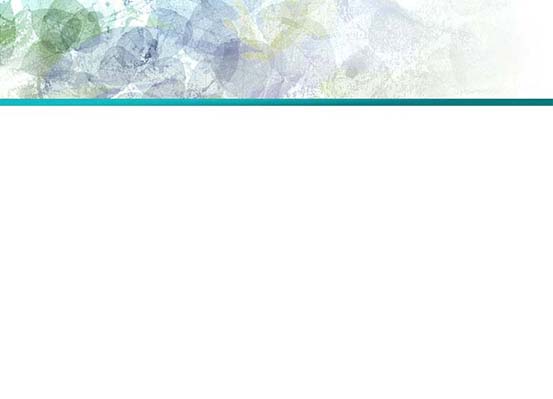 CONSECUENCIAS EN LA SALUD DURANTE EL EMBARAZO
•   Baja ganancia de 	peso
•   Anemia
•   Infecciones
•   Sangrado en el 	primer y segundo 	trimestre
•   Depresión
•   Tendencias 	suicidas
•   Consumo de 	tabaco 	o bebidas 	alcohólicas
•   Uso de drogas ilícitas
[Speaker Notes: CONSECUENCIAS EN LA SALUD DURANTE EL EMBARAZO

Las mujeres embarazadas, con un historial de abuso, presentan una tasa significativamente más alta de complicaciones en el embarazo, tales como:
 
 
•   baja ganancia de peso
•   anemia
•   infecciones
•   sangrado en el primer y segundo trimestre
•   depresión
•   tendencias suicidas
•   consumo de tabaco o bebidas alcohólicas
•   uso de drogas ilícitas]
CONSECUENCIAS DE SALUD EN LAS NIÑAS
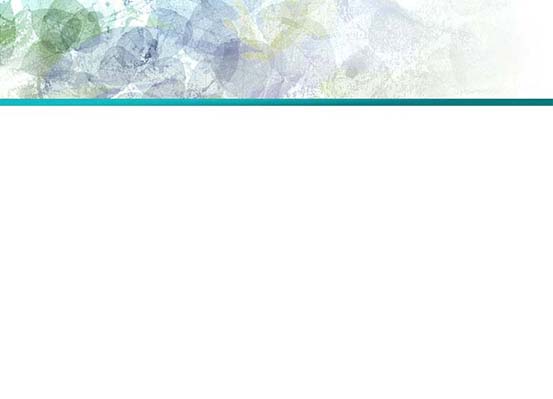 •   Depresión
•   Dependencia y consumo de 	alcohol y drogas
•   Trastorno de ansiedad
•   Trastorno de estrés 	postraumático
•   Intentos de suicidio
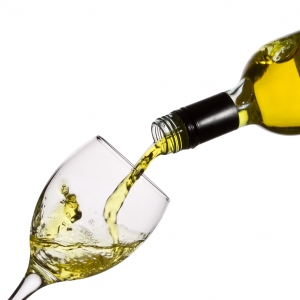 [Speaker Notes: CONSECUENCIAS DE SALUD EN LAS NIÑAS

La prevalencia del abuso infantil alcanza también proporciones epidémicas. Muchos niños de ambos sexos sufren de maltrato físico y emocional, abuso sexual, negligencia y explotación comercial o de otra índole. De acuerdo a la Organización Mundial de la Salud OSM, la evidencia disponible indica que hay más probabilidades de que las niñas sufran abuso sexual que los niños varones.
 
 
Mundialmente, el abuso infantil tiene consecuencias tanto inmediatas como a largo plazo en la salud de la mujer y contribuye significativamente a:

•   depresión
•   dependencia y consumo de alcohol y drogas
•   trastorno de ansiedad
•   trastorno de estrés postraumático
•   intentos de suicidio]
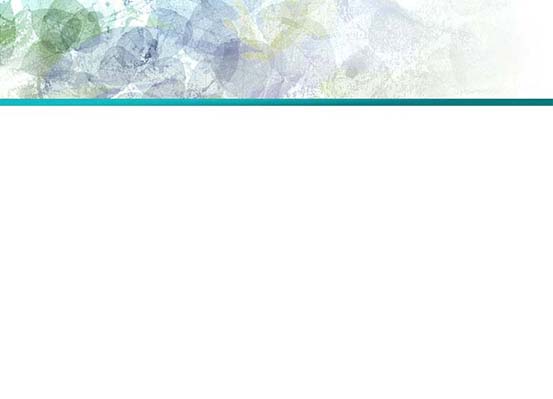 DAÑO CAUSADO A LOS NIÑOS
•   Depresión
•   Cáncer
•   Obesidad
•   Sobrepeso
•   Muerte prematura
•   Enfermedades 	cardiovasculares
•   Diabetes tipo 2
•  Sistema inmune no 	regularizado
•  Abuso de substancias 	dañinas
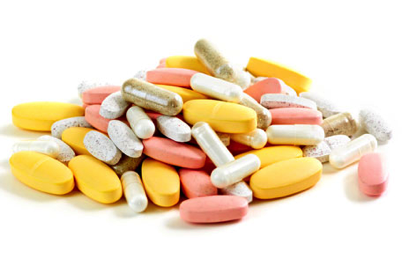 [Speaker Notes: DAÑO CAUSADO A LOS NIÑOS

En Míchigan, Estados Unidos, un estudio llevado a cabo en niños de edad preescolar de bajos ingresos encontró que cerca de la mitad (46.7%) de los mismos habían estado expuestos a por lo menos un incidente leve o severo de violencia familiar. Otro estudio muestra que cincuenta por ciento (50%) de los hombres que frecuentemente golpean a sus esposas, también golpean frecuentemente a sus hijos, y el   Consejo Consultor sobre Abuso y Negligencia Infantil en los Estados Unidos, sugiere que la violencia doméstica es probablemente  el precursor mayor de fatalidades por abuso infantil y negligencia.  En los Estados Unidos, un importante grupo de estudios muestra una conexión entre experiencias adversas en la niñez (ACE), tales como maltrato, negligencia y ser testigos del abuso, con asuntos negativos de salud física y mental en la edad adulta.
 
 
Comparados con niños que no tienen historial de abuso, los niños expuestos al  mismo tienen mayor riesgo de:
 
 
•   enfermedades cardiovasculares
•   diabetes tipo 2
•   sistema inmune no regularizado
•   abuso de substancias dañinas
•   depresión
•   cáncer
•   obesidad
•   sobrepeso
•   muerte prematura
 
 
También se observaron en tales estudios algunos cambios en la estructura cerebral, tales como evidencia de lóbulos frontales más pequeños, consecuencias psicológicas negativas y baja salud mental, que ejercen su  influencia sobre la carga de estrés del cuerpo, con su impacto sobre la salud física y la calidad de vida del sobreviviente de trauma.]
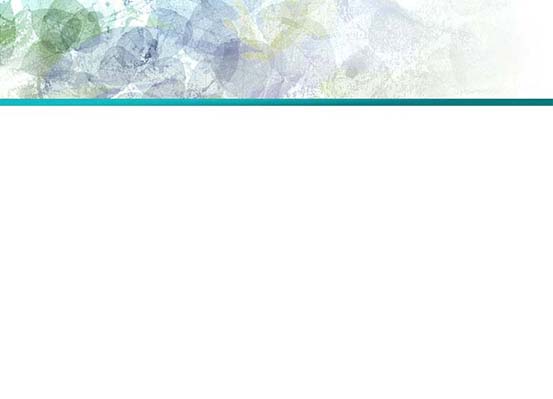 DAÑO CAUSADO A LOS NIÑOS
Las víctimas y los niños que han sido testigos de violencia a menudo experimentan temor, vergüenza, culpa y estigma. Estas emociones negativas contribuyen a cargas pesadas de problemas mentales y emocionales, particularmente depresión y trastorno de estrés postraumático (PTSD), como se señaló anteriormente.
[Speaker Notes: Las víctimas y los niños que han sido testigos de violencia a menudo experimentan temor, vergüenza, culpa y estigma. Estas emociones negativas contribuyen a cargas pesadas de problemas mentales y emocionales, particularmente depresión y trastorno de estrés postraumático (PTSD), como se señaló anteriormente.]
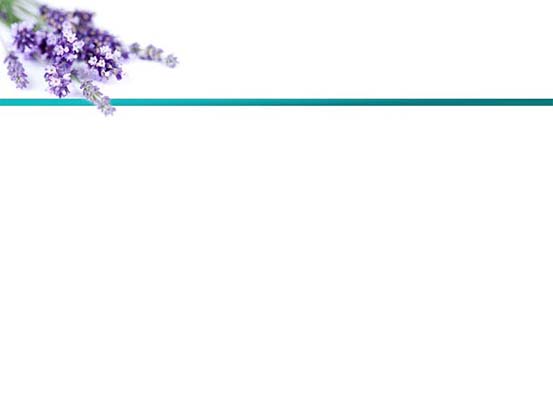 TESTIGOS  DE VIOLENCIA  DOMÉSTICA
El ser testigos de abuso es considerado por algunos como abuso infantil serio 
Los niños que son testigos de violencia doméstica tienen mayor probabilidad  de presentar problemas de conducta y de salud física,  incluyendo:
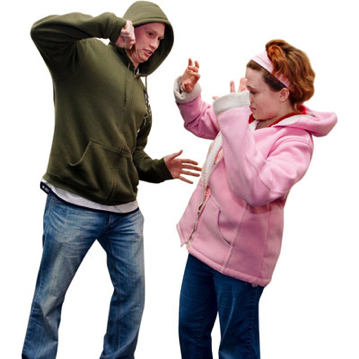 [Speaker Notes: TESTIGOS  DE VIOLENCIA  DOMÉSTICA

El ser testigos de abuso es considerado por algunos como abuso infantil serio. Ciertamente, las consecuencias manifiestas en la salud física y mental así lo atestiguan. Los niños que son testigos de violencia doméstica tienen mayor probabilidad  de presentar problemas de conducta y de salud física, incluyendo:]
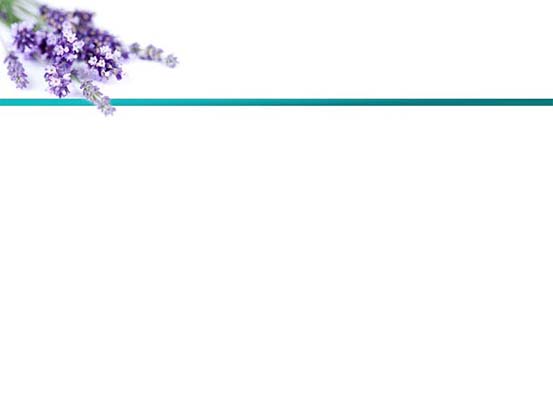 TESTIGOS  DE VIOLENCIA  DOMÉSTICA
•   depresión
•   ansiedad
•   intentos de suicidio
•   abuso de drogas y alcohol
•   trastorno de estrés 	postraumático
 	(tales como mojar la cama, 	o pesadillas)
•   alergias
•   asma
•   problemas              	gastrointestinales 
•   dolor de cabeza
•   influenza
[Speaker Notes: El ser testigos de abuso es considerado por algunos como abuso infantil serio. Ciertamente, las consecuencias manifiestas en la salud física y mental así lo atestiguan. Los niños que son testigos de violencia doméstica tienen mayor probabilidad  de presentar problemas de conducta y de salud física, incluyendo:
 
•   depresión
•   ansiedad
•   intentos de suicidio
•   abuso de drogas y alcohol
•   trastorno de estrés postraumático (tales como mojar la cama o pesadillas)
•   alergias
•   asma
•   problemas gastrointestinales 
•   dolor de cabeza
•   influenza
 
 
Las consecuencias de salud descritas anteriormente ofrecen fuerte evidencia de que la violencia contra las mujeres y niñas es un serio problema de salud pública. Las estrategias de prevención y el desarrollo de factores de protección pueden tener un impacto positivo en la reducción de estas consecuencias en la salud. Es importante estar alerta en cuanto a los muchos efectos del abuso que ocurren a largo plazo en la salud de mujeres y niñas. Es importante  reconocer en qué forma, como problema de salud, la violencia contra la mujer debilita nuestras comunidades y nuestra nación.  Es de vital importancia hacer todo lo que está en nuestro poder para dar a conocer las consecuencias del abuso en la salud y su alto costo.]
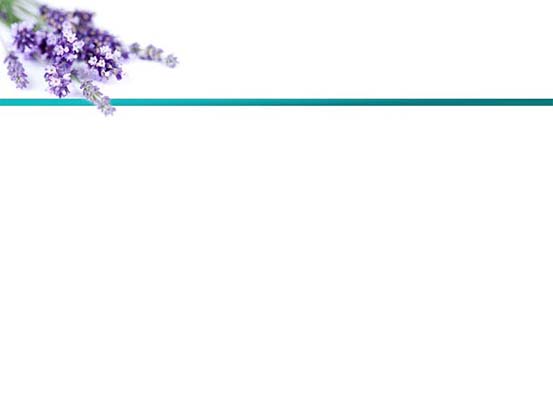 QUÉ HACER
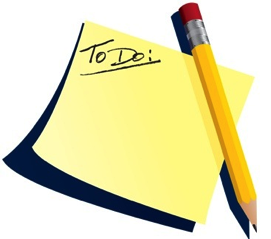 Ora por sabiduría
Evalúa tu seguridad y elabora un plan de seguridad
Mira y comparte el programa en vídeo END IT NOW 
Relata tu propia historia
Provee un refugio para mujeres maltratadas
[Speaker Notes: QUÉ HACER
•   Ora por sabiduría
•   Evalúa tu seguridad y elabora un plan de seguridad
•   Llama a la línea local de acceso directo en emergencias cuando sea necesario
•   Identifica a 2 o 3 personas en quien confías para pedir ayuda si estás en peligro
•   Aprende a decir NO
•   Sé asertivo
•   Involúcrate en actividades de defensa y apoyo
•   Educa a mujeres y hombres en la prevención de la violencia
•   Enseña a los niños que no está bien lastimar a niñas o mujeres
•   Usa los materiales  del Día contra el Abuso que proporciona Ministerio de la Mujer para el cuarto sábado de agosto de cada año
•   Insta a tu pastor a predicar acerca de este problema
•   Firma la petición y compromiso del programa END IT NOW contra la violencia
•   Marcha en desfiles del programa END IT NOW
•   Mira y comparte el programa en vídeo END IT NOW 
•   Relata tu propia historia
•   Asegúrate de que hay servicios de salud adecuados para las mujeres en tu zona
•   Escribe, comparte en tu blog, únete a redes sociales
•   Provee un refugio para mujeres maltratadas
•   Sé miembro de la junta de tu asociación
•   Ayuda a establecer un refugio, o presta servicios de voluntario en uno ya existente
•   Habla ante tu comunidad y gobierno
•   Anima a mujeres jóvenes a convertirse en abogadas, educadoras, predicadoras, etc.
•   Desafía y ayuda a cambiar las normas tradicionales]
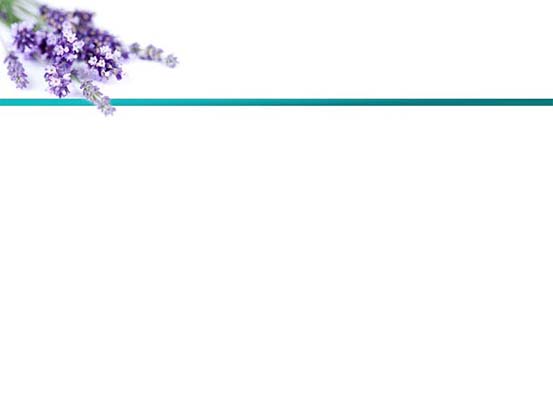 PREVENCION: ESTABLECIMIENTO DE FACTORES DE PROTECCIÓN
Incluye el culto familiar en tu  agenda diaria y busca la presencia de Dios como familia.
 Dedica tiempo de calidad para interacciones cara a cara.
Dedica tiempo para compartir las comidas como familia
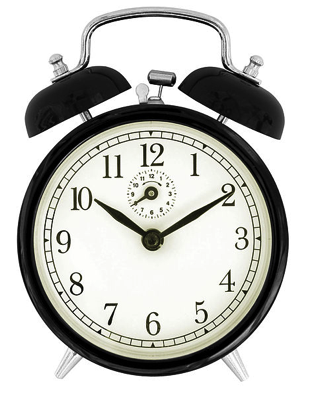 [Speaker Notes: PREVENCION: ESTABLECIMIENTO DE FACTORES DE PROTECCION

No necesitas ser adinerado para prevenir o detener el abuso y para cultivar relaciones saludables. Sin embargo, se requiere una inversión de tiempo, la voluntad de intencionalmente establecer prioridades y la decisión de tomar decisiones sabiamente. Aquí hay algunas  ideas prácticas eficaces que te pueden ayudar a establecer relaciones saludables y de apoyo en el hogar.
 
1. Incluye el culto familiar en tu  agenda diaria y busca la presencia de Dios como familia.
Uno de los factores de protección importantes es incluir el culto familiar en la agenda diaria. La familia que ora junta y busca junta la voluntad de Dios para todos sus miembros, está estableciendo factores de resiliencia. Un fundamento espiritual sólido es un factor de protección mayor, y los ángeles pueden convertir el hogar en un pedacito de cielo aquí en la tierra, porque "el símbolo más dulce del cielo es un hogar presidido por el espíritu del Señor”. 
 
 
2. Dedica tiempo de calidad para interacciones cara a cara.
Algunas veces, en su vida ajetreada, las personas escogen relacionarse con otros a través de las redes sociales o Internet, y dedican poco tiempo en familia para hablarse unos a otros en persona. A fin de poder invertir en relaciones saludables en el hogar, debemos incluir tiempo para interacciones cara a cara como familia. Dedica a cada miembro de la familia tiempo de calidad; escúchalos, escucha sus preocupaciones y sus intereses, sus luchas y sus alegrías. Esto construirá un lazo fuerte que nos sostendrá a través de los momentos difíciles de la vida.
 
 
3. Dedica tiempo para compartir las comidas como familia 
Hay suficiente evidencia que indica que el comer juntos las comidas como familia, puede jugar un papel enorme en la reducción de conductas de riesgo en niños y jóvenes; pero este tiempo también es importante para relaciones saludables entre adultos. Cuando se apaga la televisión y las personas pueden hablar y escucharse unas a otras, los lazos familiares se estrechan.]
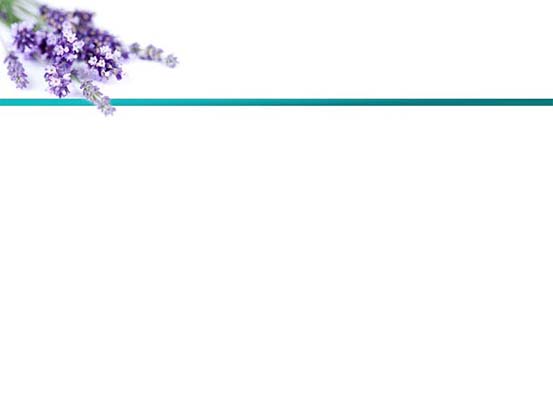 PREVENCIÓN: ESTABLECIMIENTO DE FACTORES DE PROTECCIÓN
Cultiva amor, bondad, cortesía y respeto mutuos.
Perdónense unos a otros.
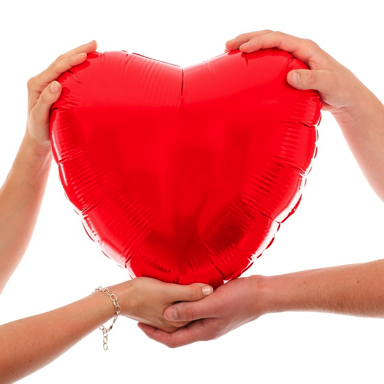 [Speaker Notes: 4. Cultiva amor, bondad, cortesía y respeto mutuos.
Una característica distintiva de las relaciones sanas a puerta cerrada es ser  intencional en cuanto a ser corteses, cariñosos y amables unos con otros. Las palabras de respeto y bondad pueden hacer mucho en asegurar  una atmósfera feliz y placentera en el hogar. Por otro lado, si hay conflicto entre los padres, los hijos reflejarán el mismo espíritu. Se nos recuerda que “nuestra felicidad depende de que se cultive así el amor, la simpatía y la verdadera cortesía mutua”, y que, “si se cumple la voluntad de Dios, los esposos se respetarán mutuamente y cultivarán el amor y la confianza”.
 
 
5. Perdónense unos a otros.
El perdón trae sanidad, no solamente a la persona que es perdonada, sino también al que perdona. El cargar  amargura y una actitud no perdonadora, ejercerá un impacto negativo sobre nuestra salud. Sin embargo, el proceso de sanidad de perdonar a alguien puede no necesariamente traer reconciliación. Por ejemplo, en el caso de violencia o maltrato, el perdonar puede algunas veces incluir dejar la relación, estableciendo límites para las interacciones con una persona “tóxica” o abusiva,  o haciéndola responsable por sus acciones. El aspecto crítico del perdón lo constituye el orar por quienes nos hirieron y sinceramente desearles bien. No siempre tendremos  la aprobación de todo el mundo, y debemos aceptarlo. Sin embargo, se nos recuerda que  “si es posible, en cuanto dependa de vosotros mismos, estad en paz con todos los hombres” (Romanos 12:18) y perdonar a aquellos que nos han herido de alguna manera. Los beneficios serán invaluables no solamente en esta vida, sino también en la venidera.]
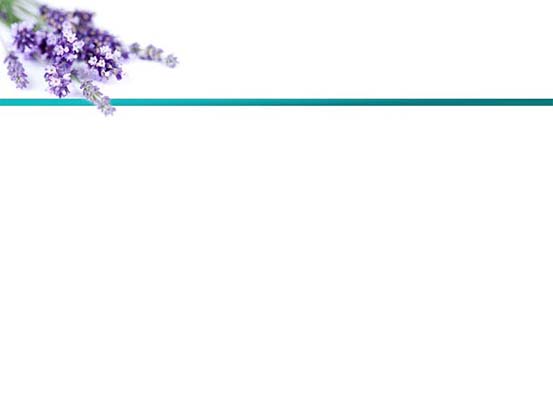 HECHOS - ESPERANZA:
HECHO: Durante los años que mantuvieron un alto nivel de conectividad social,  lazos familiares fuertes y una comunidad enriquecedora y de apoyo, los residentes tuvieron una baja incidencia de enfermedades del corazón
ESPERANZA: El ser parte de una comunidad de apoyo, tal como la familia de la iglesia o una comunidad de fe, puede llegar muy lejos en cuanto a facilitar  la  salud total y ayudar a la persona a hacer frente al trauma o abuso.
[Speaker Notes: HECHO:  En Rosetto, Pennsylvania, un estudio examinó la relación entre el apoyo social y la salud. Los investigadores descubrieron que la incidencia de enfermedades del corazón en este pueblo pequeño era 50 por ciento más bajo que en los dos pueblos vecinos, a pesar de tener los mismos riesgos de salud. La diferencia era que Rosetto estaba compuesto por un cercano grupo de apoyo formado por italianos inmigrantes religiosos. Durante los años que mantuvieron un alto nivel de conectividad social,  lazos familiares fuertes y una comunidad enriquecedora y de apoyo, los residentes tuvieron una baja incidencia de enfermedades del corazón; pero cuando el pueblo fue cambiando gradualmente y  comenzó a debilitarse la cercanía entre las personas, la tasa de enfermedades del corazón aumentó a los mismos niveles que la de los pueblos vecinos.
 
 
ESPERANZA: El ser parte de una comunidad de apoyo, tal como la familia de la iglesia o una comunidad de fe, puede llegar muy lejos en cuanto a facilitar  la  salud total y ayudar a la persona a hacer frente al trauma o abuso.]
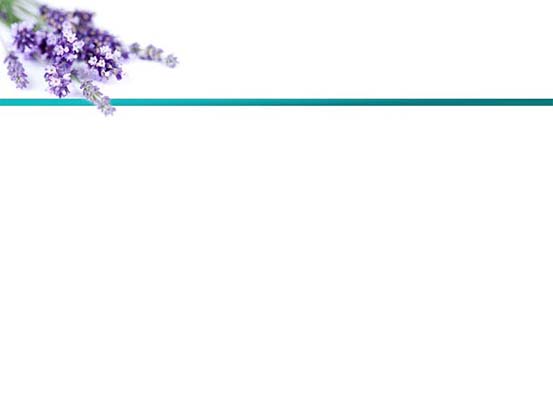 HECHOS - ESPERANZA:
HECHO: Los resultados del estudio demostraron que aquellos que estaban solos y aislados tenían una tasa de mortalidad tres veces más alta, comparados con aquellos que tenían muchos contactos sociales.
ESPERANZA: Únete a un grupo con intereses similares.  Ofrécete de voluntario en  una actividad que involucre a otras personas. Asegúrate de hablar con alguien con quien tienes confianza y busca la ayuda de Dios.
[Speaker Notes: HECHO:  Un poderoso estudio sobre relaciones de apoyo y el riesgo de muerte se llevó a cabo  en el condado de Alameda, California, en el cual se les dio seguimiento a más de 7,000 personas. Los resultados del estudio demostraron que aquellos que estaban solos y aislados tenían una tasa de mortalidad tres veces más alta, comparados con aquellos que tenían muchos contactos sociales. Por tanto, la cantidad de apoyo social que alguien tiene está vinculada a una vida más larga y es un factor predictor de mejor salud.
 
ESPERANZA: Si te sientes solo o aislado, o si en el presente o previamente has experimentado alguna forma de abuso, busca ayuda hoy. Haz un nuevo amigo. Únete a un grupo con intereses similares.  Ofrécete de voluntario en  una actividad que involucre a otras personas. Asegúrate de hablar con alguien con quien tienes confianza y busca la ayuda de Dios.]
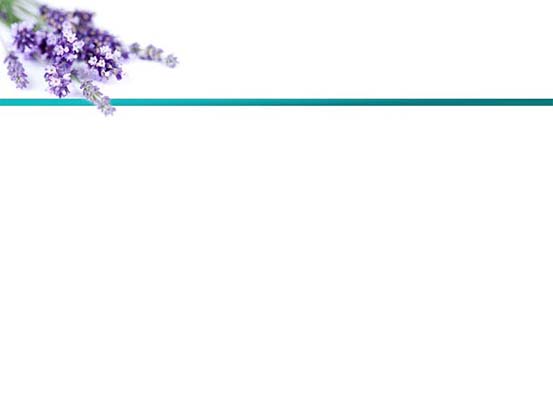 Más Esperanza
Asistencia telefónica y aplicaciones para el teléfono
línea directa nacional  de emergencia de violencia doméstica (1800-799-7233 en Estados Unidos)

línea directa nacional de emergencia (en los Estados Unidos) para prevención de suicidio (1-800-273-8255)

ENDITNOW (ver www.enditnow.org)  

Hay algunas buenas “apps” (aplicaciones) para el teléfono, que pueden proveer asistencia para garantizar tu seguridad (R3 y Circle of 6 son excelentes aplicaciones).
[Speaker Notes: ESPERANZA: Si te sientes solo o aislado, o si en el presente o previamente has experimentado alguna forma de abuso, busca ayuda hoy. Haz un nuevo amigo. Únete a un grupo con intereses similares.  Ofrécete de voluntario en  una actividad que involucre a otras personas. Asegúrate de hablar con alguien con quien tienes confianza y busca la ayuda de Dios.
 
ESPERANZA: Puedes también llamar  a la línea directa nacional  de emergencia de violencia doméstica (1800-799-7233 en Estados Unidos): Hay algunas buenas “apps” (aplicaciones) para el teléfono, que pueden proveer asistencia para garantizar tu seguridad (R3 y Circle of 6 son excelentes aplicaciones).
 
ESPERANZA: si estás sufriendo de trastornos mentales o psicológicos tales como depresión o pensamientos suicidas, llama por favor a la línea directa nacional de emergencia (en los Estados Unidos) para prevención de suicidio (1-800-273-8255). Busca ayuda hoy mismo. Hay esperanza para ti, y Dios está anhelando darte la sanidad que necesitas. Hay profesionales de la salud que pueden ayudarte.
 
ESPERANZA: Si eres un sobreviviente a quien le está yendo bien y estás sanando por la gracia de Dios, tiéndele la mano a otra persona en necesidad. Presta tus servicios a aquellos que todavía sufren las consecuencias de la violencia doméstica. Tal  vez quieras  convertirte en un promotor  de ENDITNOW (vea www.enditnow.org) para ayudar a detener la epidemia del abuso. Al participar en servicio desinteresado, no solo bendecirás a otros, sino que estarás estableciendo también factores  de protección, fortaleciendo tu propia salud.]
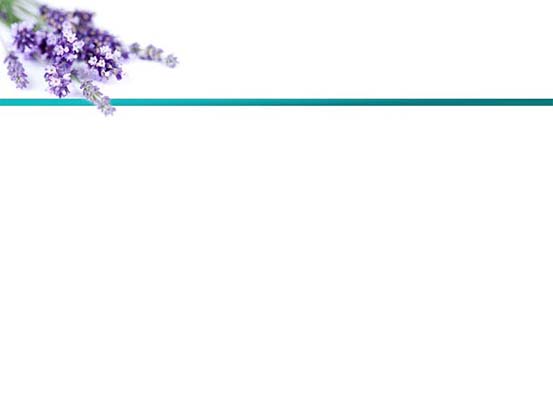 QUÉ PIDE DIOS DE NOSOTROS
“No temas, porque yo estoy contigo; no desmayes, porque yo soy tu Dios que te esfuerzo; siempre te ayudaré, siempre te sustentaré con la diestra de mi justicia”
          Isaías 41:10
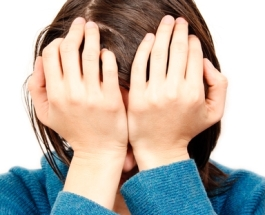 [Speaker Notes: QUÉ PIDE DIOS DE NOSOTROS

“Aprendan a hacer el bien; dedíquense a la justicia, ayuden al agraviado, defiendan los derechos de los huérfanos, defiendan las causas de las viudas” - Isaías 1:17 (Tanak – Escrituras Judías)
 
 
“No temas, porque yo estoy contigo; no desmayes, porque yo soy tu Dios que te esfuerzo; siempre te ayudaré, siempre te sustentaré con la diestra de mi justicia” - Isaías 41:10 
 
“Yo Soy el Eterno, que actúo con bondad, justicia y rectitud, porque en esto me complazco" - Jeremías 9:24 (NVI)
 
“Amados, amémonos unos a otros, porque el amor es de Dios. Todo el que ama, es nacido de Dios, y conoce a Dios. El que no ama, no ha conocido a Dios; porque Dios es amor” - 1 Juan 4:7-8]
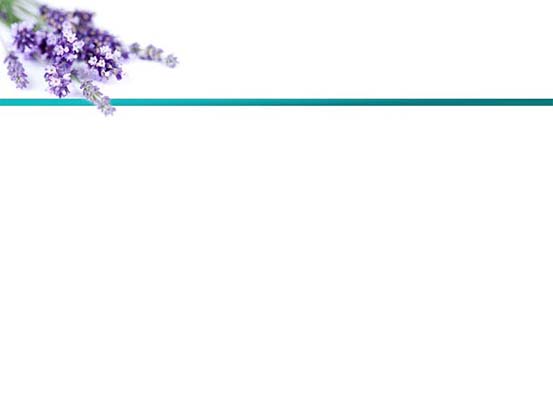 UNA ORACIÓN
Dios misericordioso, sabemos que eres un Dios capaz. Pero hoy venimos ante ti con corazones apesadumbrados. Ya no ignoraremos más los abusos perpetrados contra la mujer. Danos el poder para acabar con la violencia contra la mujer. Danos la sabiduría y el ánimo de detener el abuso—en nuestra iglesia y en nuestra comunidad.
[Speaker Notes: UNA ORACIÓN

Dios misericordioso, sabemos que eres un Dios capaz. Pero hoy venimos ante ti con corazones apesadumbrados. Ya no ignoraremos más los abusos perpetrados contra la mujer. Danos el poder para acabar con la violencia contra la mujer. Danos la sabiduría y el ánimo de detener el abuso—en nuestra iglesia y en nuestra comunidad.]
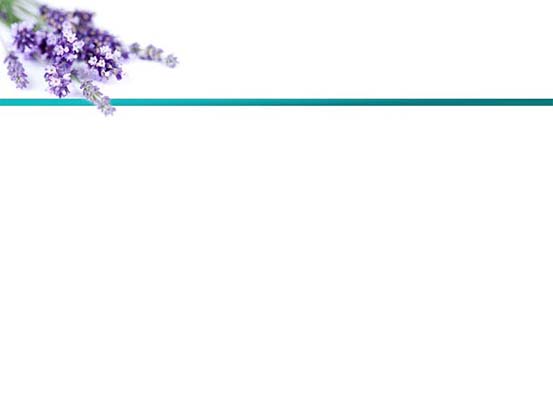 UNA ORACIÓN
Recordando el inmenso valor que tú, nuestro Creador y Redentor, le das a cada uno de nosotros, te pedimos que podamos reflejar tu amor. Danos conocimiento, valentía, sabiduría, fortaleza y entendimiento. Lo pedimos en el nombre de Jesús,
 Amén.
[Speaker Notes: Recordando el inmenso valor que tú, nuestro Creador y Redentor, le das cada uno de nosotros, te pedimos que podamos reflejar tu amor. Danos conocimiento, valentía, sabiduría, fortaleza y entendimiento. 
Lo pedimos en el nombre de Jesús,
 Amén.]
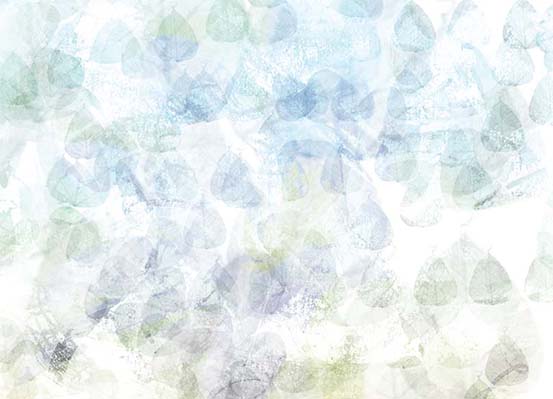 Oración
"Porque yo estoy contigo para salvarte —dice el Eterno”
Jeremías 30:11
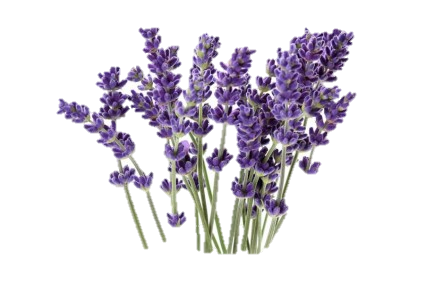 [Speaker Notes: Oración

"Porque yo estoy contigo para salvarte —dice el Eterno”. Jeremías  30:11]